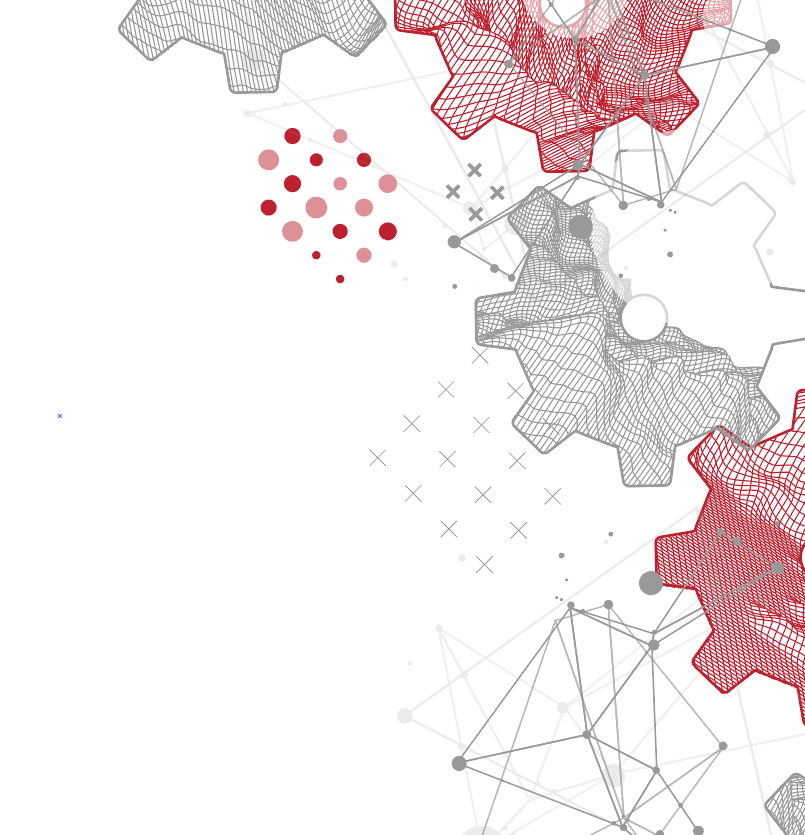 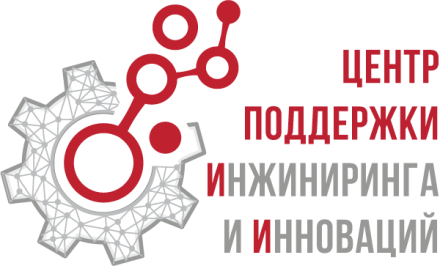 Грантовая программа «доращивания» 
технологических компаний под нужды 
крупных российских корпораций
Реализуется АНО «Центр поддержки инжиниринга и инноваций» в рамках федерального проекта «Взлет – от стартапа до IPO»
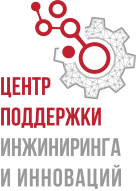 Оператор программы
АНО «Центр поддержки инжиниринга и инноваций»
Источник финансирования
Средства федерального бюджета (в рамках федерального проекта «Взлет – от стартапа до IPO»)
Нормативная база
Постановление Правительства РФ
№ 392 от 17 марта 2022 года
Объем финансирования
10 млрд рублей на 2022-2024 гг.
2
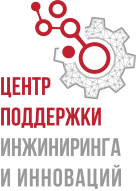 Основные условия программы
Цель
Поддержка проектов, связанных с разработкой (доработкой), созданием (расширением) производства и внедрением новой продукции под задачи российских корпораций.
Ожидаемый результат
Прирост выручки технологической компании от реализации новой продукции (в течение общего срока реализации проекта) – в объеме не менее 5-кратного размера гранта
Размер гранта
От 25 до 250 млн руб.
Внебюджетное софинансирование
Не менее 100% от суммы гранта

Возврат средств гранта при недостижении результата проекта.
Механизмфинансирования
грантовое финансирование (целевое, безвозмездное,  безвозвратное);
техзадание на разрабатываемый продукт утверждается корпорацией-заказчиком;
ежегодная отчетность за достижение результата проекта.
Направления поддержки
разработка (доработка) новой продукции (НИОКР, внедрение приоритетных технологий);
испытания новой продукции;
создание/ расширение/ модернизация производства;
изготовление пилотной партии новой продукции;
сертификация, практические испытания и опытно-промышленная эксплуатация продукции у корпорации-заказчика.
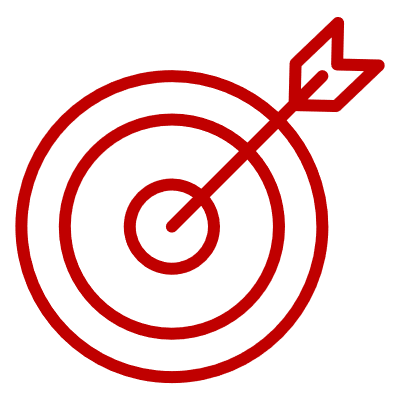 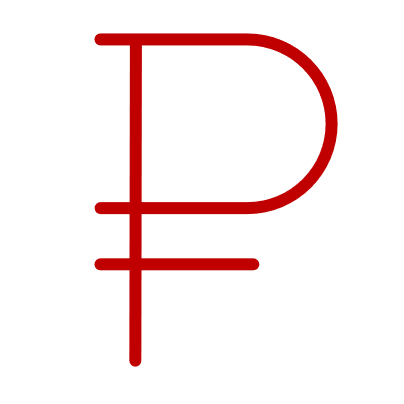 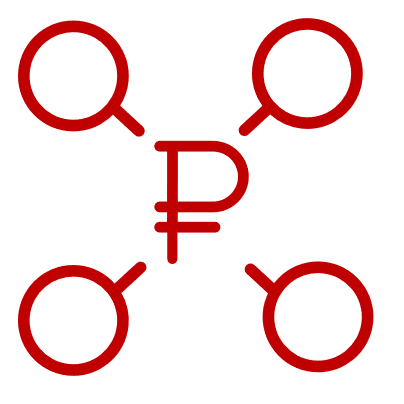 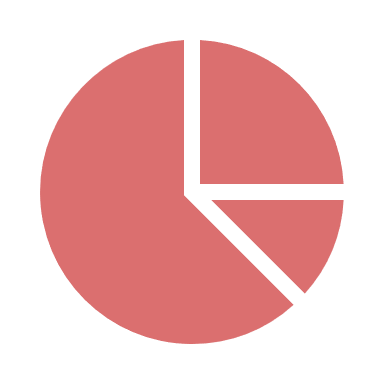 Срок финансирования
Не более 3 лет.
Общий срок реализации проекта
Не более 6 лет с даты начала финансирования.
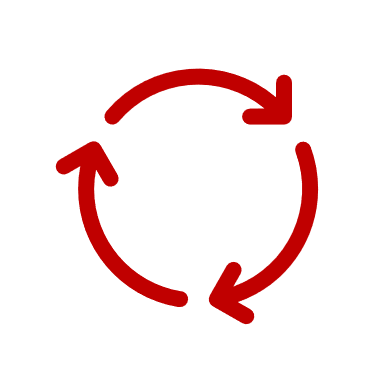 3
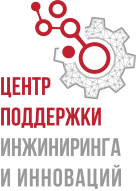 Требования к организациям-заявителям
01
02
03
04
05
Заявитель – российская коммерческая организация
Выручка организации не менее 500 и не более 10 000 млн рублей
Заявитель – действующая организация, не имеющая задолженностей
Наличие корпорации-заказчика, заинтересованной в создаваемом продукте
Наличие успешного опыта внедрения технологических продуктов
Регистрация организации на территории Российской Федерации.
Не является госкомпанией или компанией с долей участия государства (или госкорпораций, госкомпаний, госучреждений) более 25%.
Не является иностранным юрлицом или компанией с долей участия иностранных лиц (или юрлиц, расположенных в офшорах) более 50%.
Выручка организации за последний отчетный год (или среднее значение выручки за 3 года) должно быть не менее 500 млн рублей и не более 10 млрд рублей.
Выручка за последний отчетный год должна не менее, чем в 4 раза превышать запрашиваемую сумму гранта.
Организация не находится в процессе реорганизации, ликвидации, ее деятельность не приостановлена, в отношении ее не введена процедура банкротства.
Организация не имеет просроченной задолженности перед федеральным бюджетом, в том числе по возврату полученных субсидий.
Организация не имеет неисполненной обязанности по уплате налогов, сборов, страховых взносов, пеней, штрафов и процентов.
Руководитель организации и члены коллегиального исполнительного органа отсутствуют в реестре дисквалифицированных лиц.
Организация должна иметь документальное подтверждение заинтересованности корпорации-заказчика (или ее аффилированных юридических лиц) в создаваемом технологическом продукте (продукта с определенными техническими параметрами).
Организация-заявитель не должна быть аффилирована с корпорацией-заказчиком.
Организация должна иметь документально подтвержденный успешный опыт реализации аналогичных проектов (разработки и внедрения технологических продуктов).
4
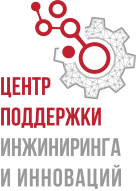 Требования к проектам «доращивания»
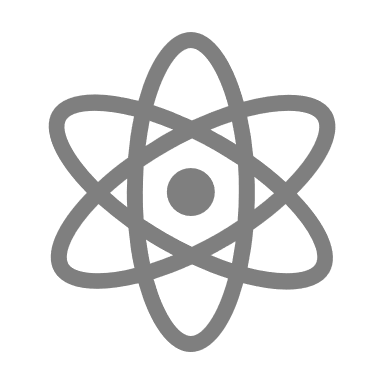 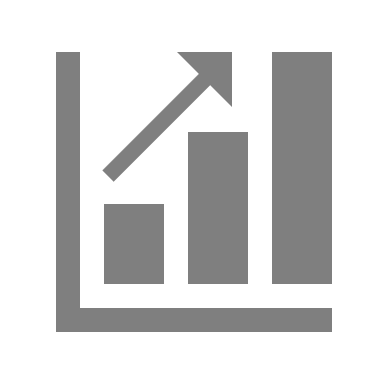 Применение в проекте приоритетных технологий
Ожидаемый заказ / размер гранта ≥ 5/1
Ориентация на импортозамещение
В рамках реализации проекта должно быть предусмотрено применение технологии (или продуктов на её основе) из перечня приоритетных технологий.
Объем спроса (потребности) корпорации-заказчика в создаваемом продукте должен не менее, чем в 5 раз превышать размер запрашиваемого гранта.
Проект должен быть:
направлен на внедрение импортозамещающих и иных экономических эффективных продуктов,
обладать признаками масштабируемости,
вести к повышению экономической эффективности технологических или бизнес-процессов корпорации-заказчика (или ее аффилированных лиц).
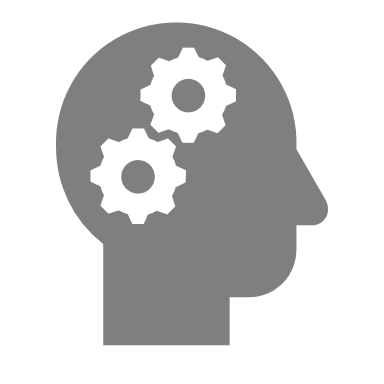 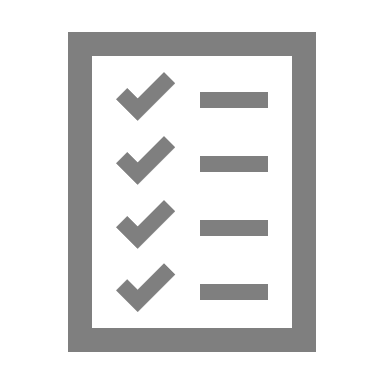 Отсутствие у продукта российских аналогов
УГТ (TRL) ≥ 4
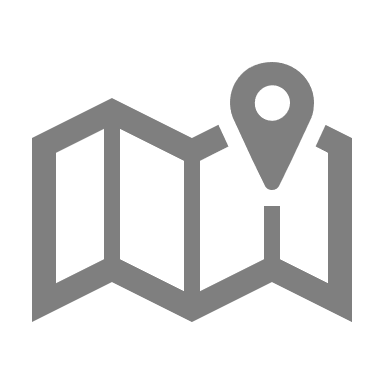 Стадия развития каждого технологического продукта, созданного с использованием приоритетной технологии, должна быть не ниже 4 уровня готовности технологии, определяемого в соответствии с ПП РФ от 22.12.2020 № 2204.
У продукта, создание которого планируется в рамках реализации проекта, не должны иметься аналоги, сравнимые по техническим и стоимостным характеристикам, серийно производимые на территории РФ.
Производство в РФ
Проект должен быть направлен на внедрение продуктов, произведенных на территории РФ.
5
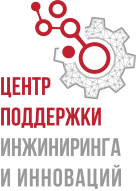 Перечень приоритетных технологий
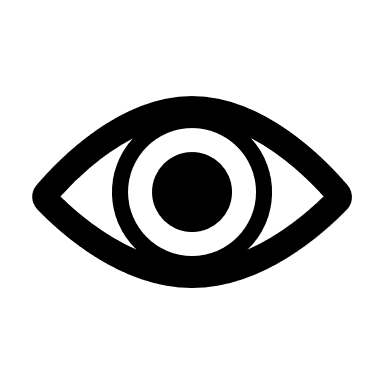 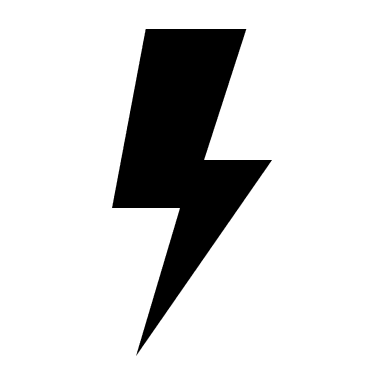 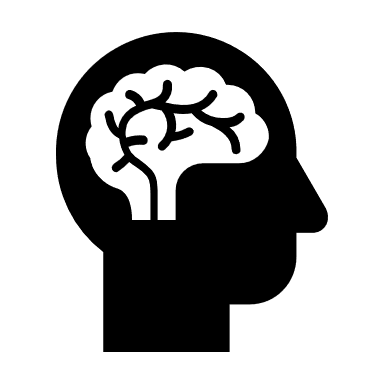 Квантовые сенсоры
Технологии передачи электроэнергии и распределенных интеллектуальных энергосистем
Искусственный интеллект
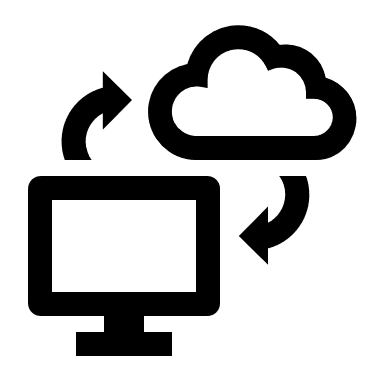 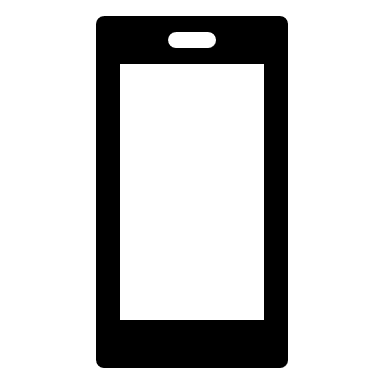 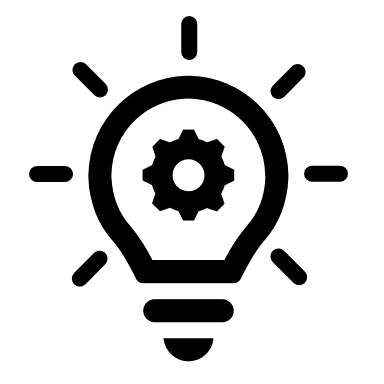 Интернет вещей
Мобильные сети связи пятого поколения
Технологии создания новых и портативных источников энергии, включая возобновляемые
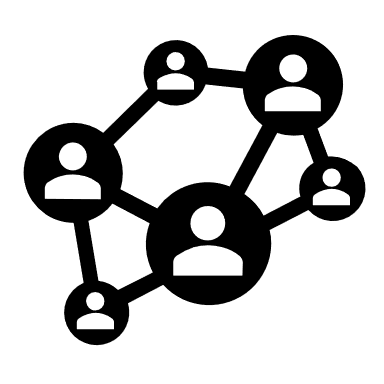 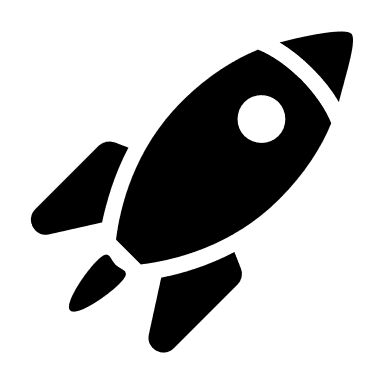 Технологии распределенных реестров
Перспективные космические системы
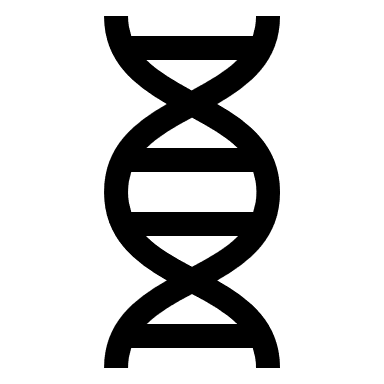 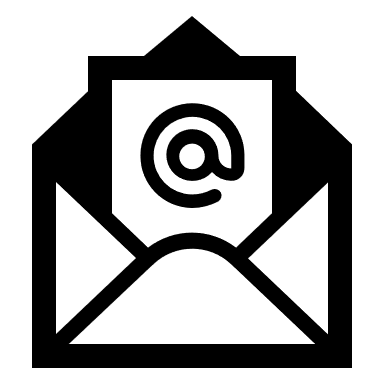 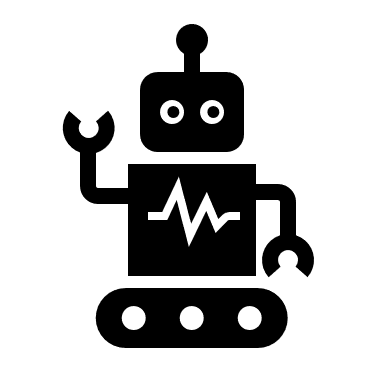 Ускоренное развитие генетических технологий
Новые коммуникационные интернет-технологии
Новые производственные технологии
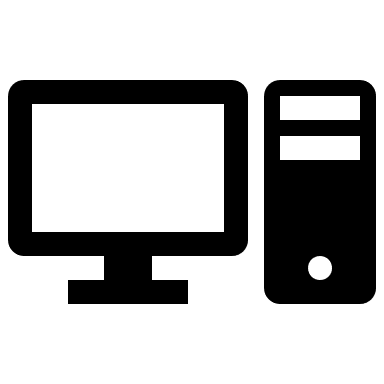 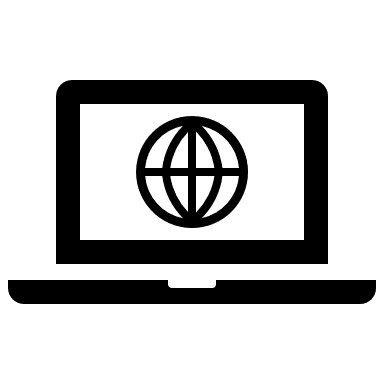 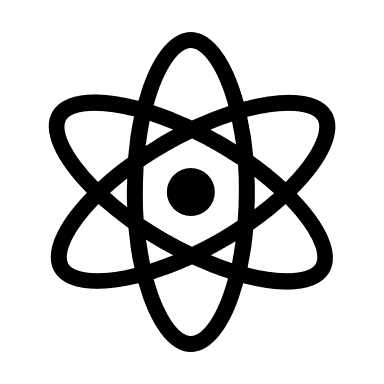 Новые поколения микроэлектроники и создание ЭКБ
Квантовые вычисления и квантовые коммуникации
Технологии новых материалов и веществ
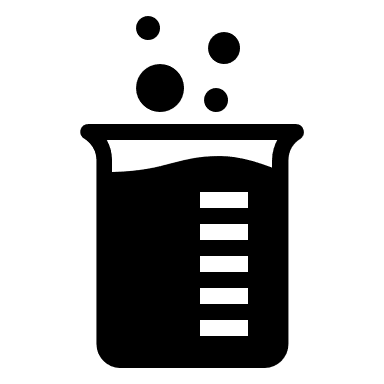 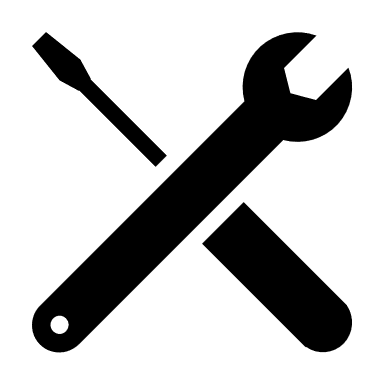 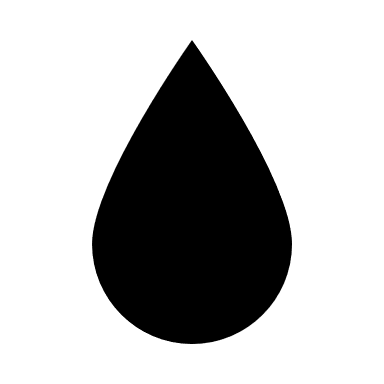 Развитие водородной энергетики и декарбонизация промышленности и транспорта на основе природного газа
Технологии поиска, разведки, разработки месторождений полезных ископаемых и их добычи
Технологии создания современного оборудования, приборов и устройств для нужд российской промышленности
6
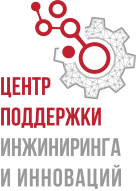 Корпорации-заказчики
01
02
Российская организация, заинтересованная в инновациях
Выручка корпорации – не менее 100 млрд рублей
Наличие в структуре корпорации Координационного совета
Готовность корпорации заключить соглашение с оператором
Корпорацией-заказчиком может выступать российская организация, заинтересованная в преобразовании технологических или бизнес-процессов в своей деятельности (деятельности аффилированных юридических лиц), приобретении новых экономически эффективных (в том числе импортозамещающих) технологических продуктов на основе апробации продукта (продуктов) или предоставившая условия для проведения опытно-промышленной эксплуатации технологического продукта (продуктов) в технологических или бизнес-процессах в своей деятельности (деятельности аффилированных юридических лиц).
Выручка организации от продаж товаров, работ, услуг за последний отчетный год (или среднее значение выручки за 3 последних отчетных года) должна составлять не менее 100 млрд рублей.
В структуре организации должен быть создан Координационный совет:
деятельность которого направлена на внедрение инновационной и (или) импортозамещающей продукции в производственно-хозяйственную деятельность организации,
функциями которого являются, в том числе, рассмотрение и утверждение (согласование) потребности в инновационной продукции (технологических решениях) при реализации инвестиционных проектов и (или) различных внутренних программ организации.
Готовность корпорации заключить соглашение с оператором, определяющее порядок взаимодействия и ответственных лиц:
при проведении оценки потребности (спроса) в предлагаемом технологической компанией продукте со стороны корпорации, 
при согласовании (утверждении) совместно с оператором технических требований к создаваемому отобранной по результатам конкурсного отбора технологической компанией продукта, 
при проведении сдачи (приемки) работ (этапов работ) по договору гранта.
03
04
7
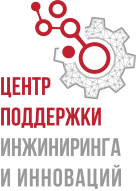 Порядок отбора проектов
Внутренняя экспертиза
Технико-экономическая оценка
Оценка соответствия заявителя и проекта формальным требованиям.
Проверка наличия в составе заявки обязательных документов.
Финансово-юридическая экспертиза.
Риск-проверка заявителя.
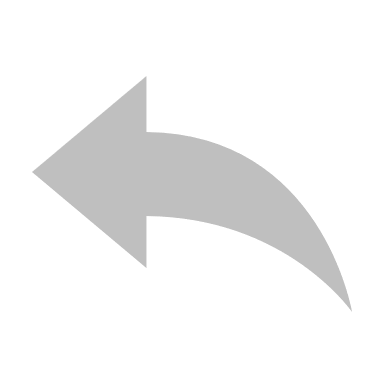 Оценка соответствия целей проекта установленным требованиям.
Оценка рынка, востребованности продукта, сравнение продукта с аналогами.
Оценка опыта заявителя и имеющегося задела по проекту.
Оценка соответствия планируемых к применению в проекте технологий перечню приоритетных технологий.
Оценка стадии готовности технологий.
Оценка ожидаемого социально-экономического эффекта.
Утверждение итогов Грантовым комитетом
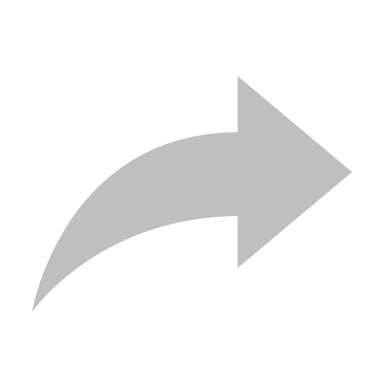 Технологическая экспертиза
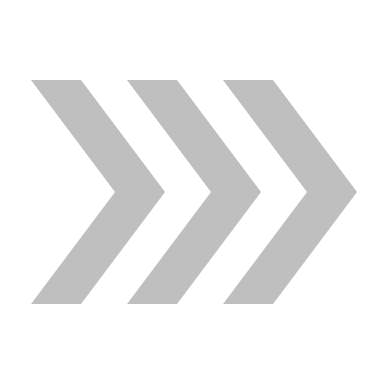 Подтверждение результатов экспертизы.
Подтверждение соответствия применяемым в проектах технологий перечню приоритетных технологий.
Определение перечня победителей.
Выездной аудит предприятий-заявителей.
Оценка технологической и производственной готовности к реализации проекта.
Оценка направленности проекта на внедрение продуктов, произведенных на территории Российской Федерации.
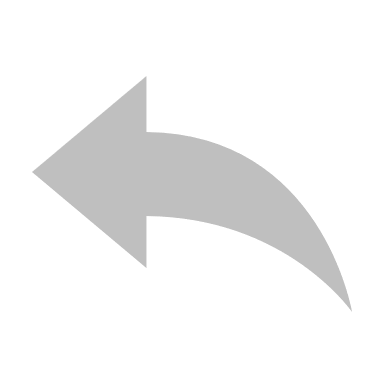 Оценка спроса со стороны корпорации-заказчика
количественная и стоимостная оценка потребности корпорации-заказчика в предлагаемом продукте (решение Координационного совета корпорации)
90 рабочих дней
8
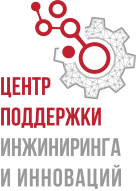 Реализация проекта и отчетность
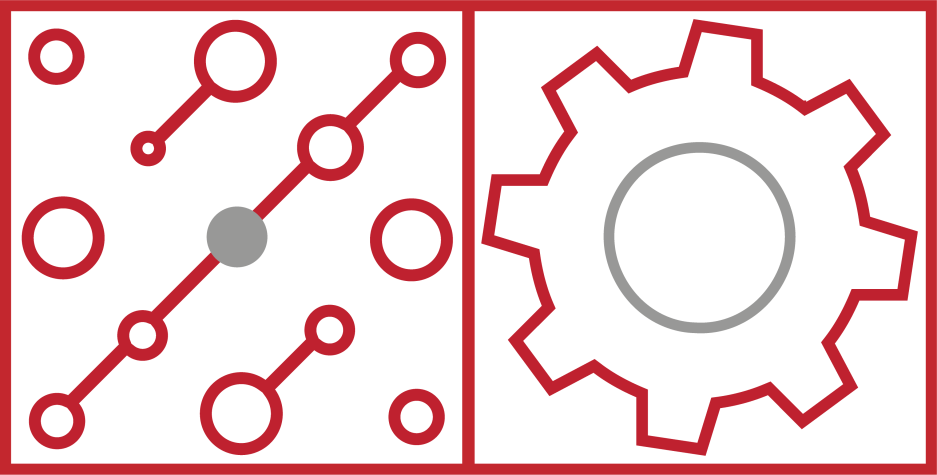 0-3
0
2-6
#Точка 
отсчета
Поэтапное финансирование и сдача-приемка работ
Достижение контрольных точек
Заключение договора гранта
Производится поэтапное авансирование работ в соответствии с утвержденным календарным планом и сдача-приемка выполненных работ совместно с корпорацией-заказчиком.
Компания-грантополучатель  должна обеспечить достижение следующих показателей результативности по годам реализации проекта (с даты заключения договора гранта):
создание экспериментального образца технологического продукта – по истечении 2-х лет;
создание и запуск производства технологического продукта, соответствующего требованиям корпорации-заказчика – по истечении 3-х лет;
заключение договора с корпорацией-заказчиком – по истечении 4-х лет;
продажи созданной продукции:
в объеме 1-кратной суммы полученного гранта – по истечении 4-х лет;
в объеме 2-кратной суммы полученного гранта (нараст. итогом) – по истечении 5-ти лет;
в объеме 5-кратной суммы полученного гранта (нараст. итогом) – по истечении 6-ти лет.
После утверждения перечня победителей Грантовым комитетом происходит согласование и заключение договора гранта. Технические требования к создаваемому продукту согласовываются (утверждаются) с корпорацией-заказчиком.
#Годы 
реализации 
проекта
9
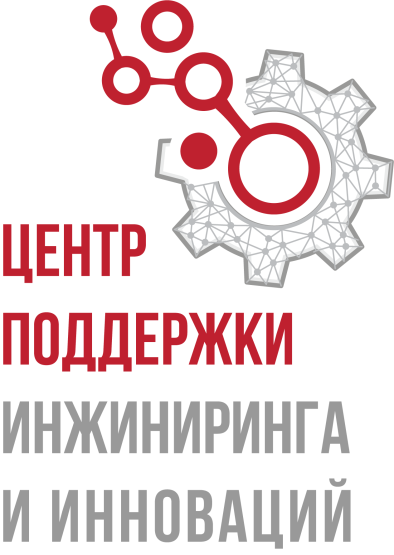 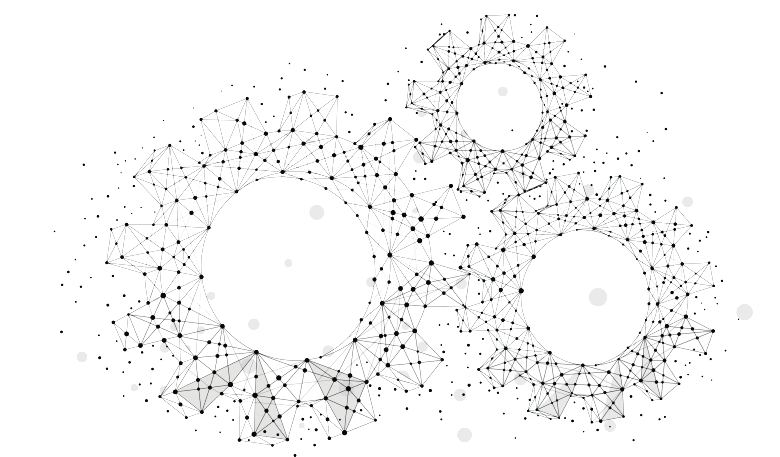 Приглашаем 
к сотрудничеству:
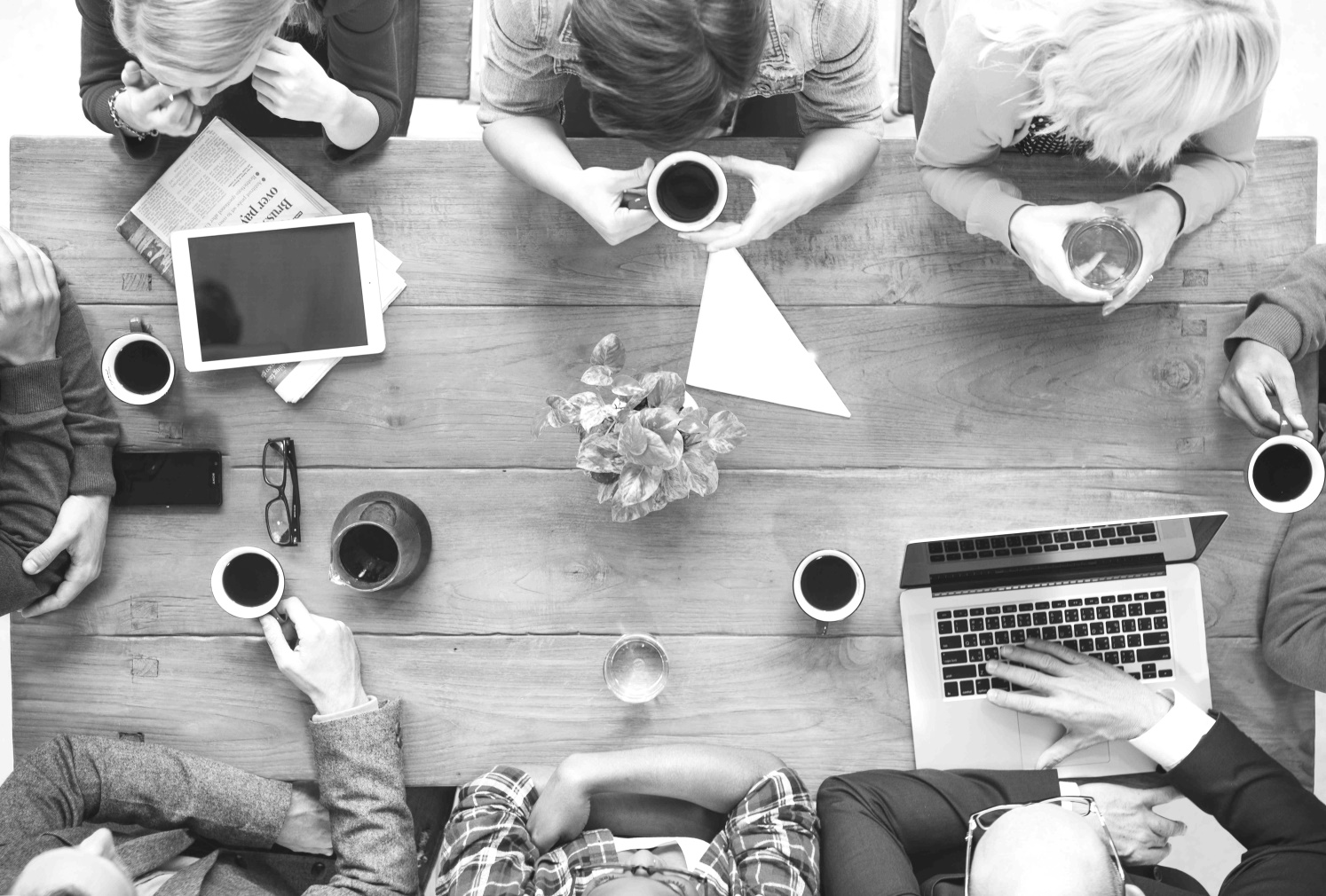 inno-sc.ru
info@inno-sc.ru
(495) 150 25 84
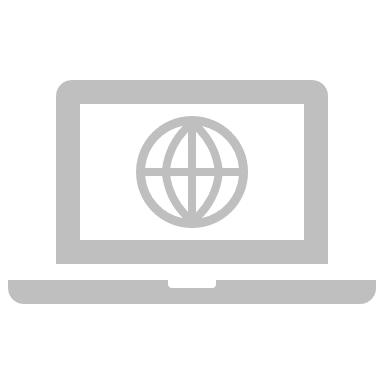 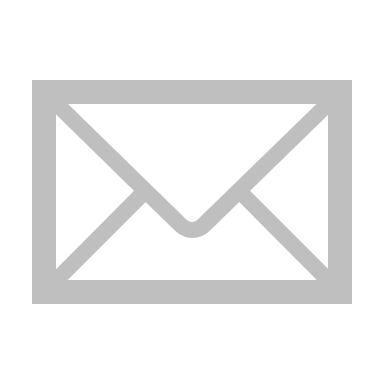 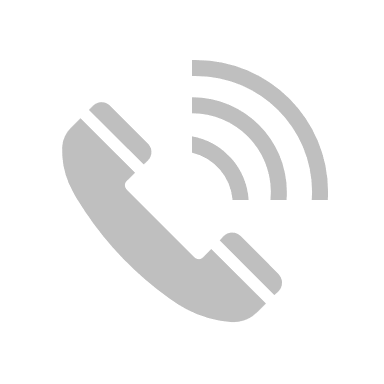